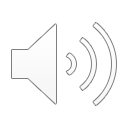 15. Jesus Saves a Wedding
Part 1
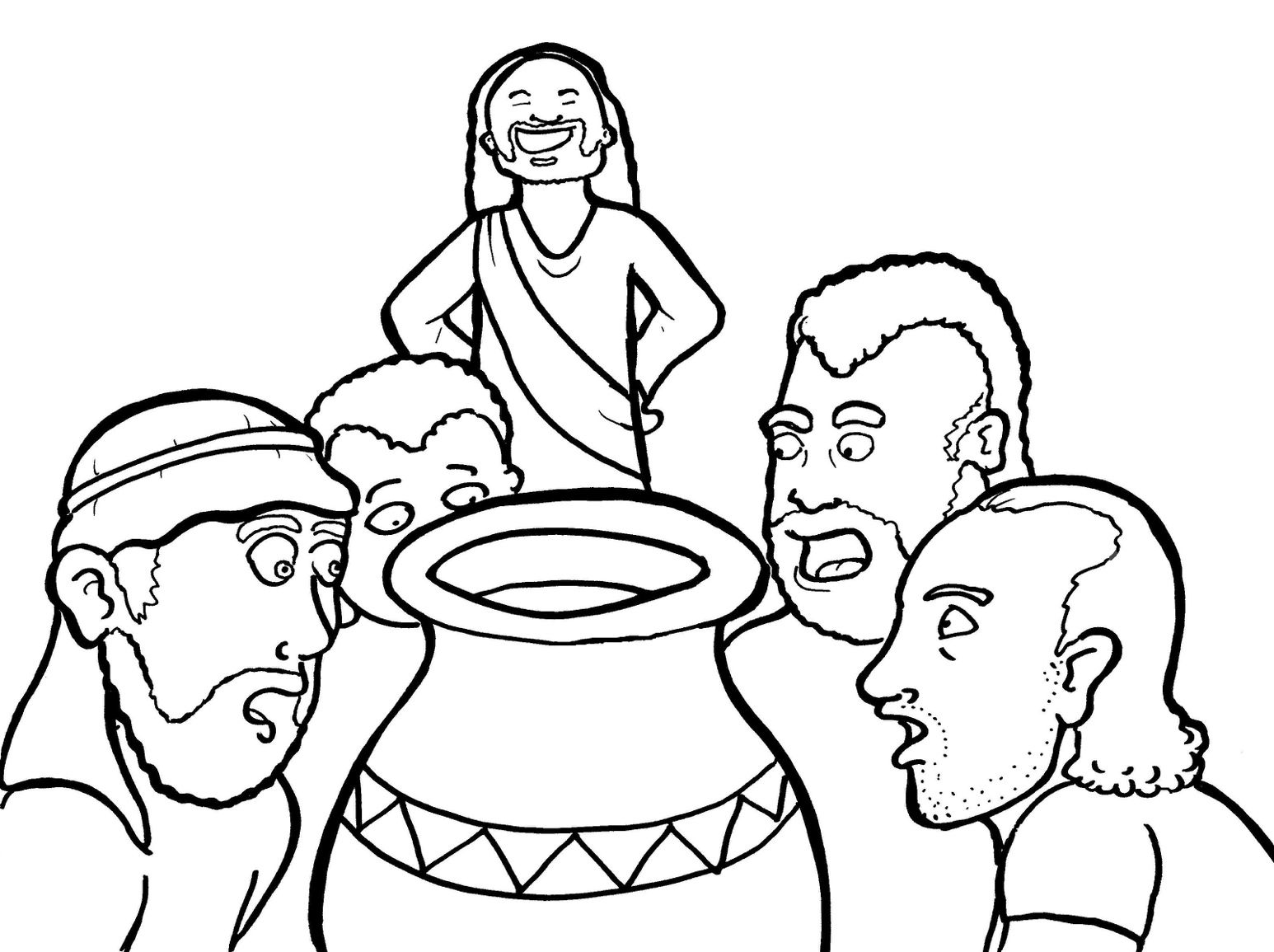 Syllable Charts
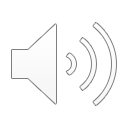 Words in Syllable Types
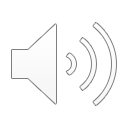 Closed – Short Vowel
A closed syllable has one vowel
followed by one or more consonants,
and the vowel is short.
st
o
p
˘
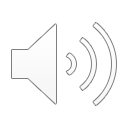 ran
-vant
hap-
dance
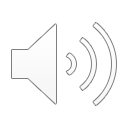 wed-
-pen
emp-
-dren
best
ev-
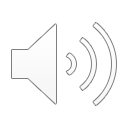 giv-
sip
chil-
six
-sic
dis-
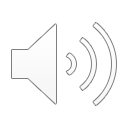 not
lots
soft
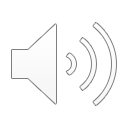 -sus
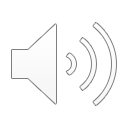 Open – Long Vowel
An open syllable has one vowel
with no consonant after it,
and the vowel is long.
−
go
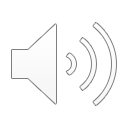 Ca na
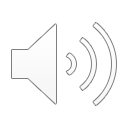 be lieve
he
Je sus
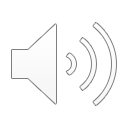 go
no
o bey
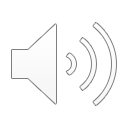 mu sic
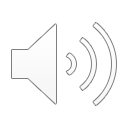 by
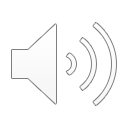 Mar y
hap py
par ty
emp ty
glor y
soft  ly
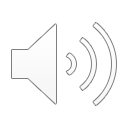 Silent e – Long Vowel
A silent e syllable has one vowel,
followed by one consonant
and a silent e at the end.
The vowel is long.
−
ca
e
v
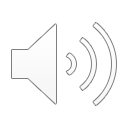 came
ate
take
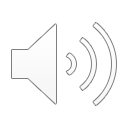 fire
bride
time
wine
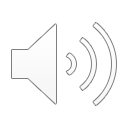 home
stone
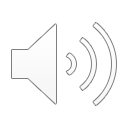 Vowel Teams – Long Vowel
Many vowel teams follow this rule: 
When two vowels get together,
the first one names its letter. 
So the first vowel will make its long sound,
and the second vowel is silent.
−
e
a
t
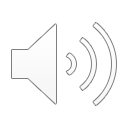 play
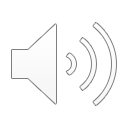 air
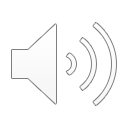 o bey
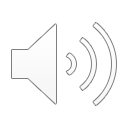 be lieve
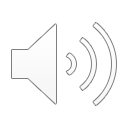 night
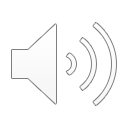 glow
show
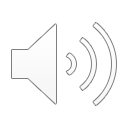 groom
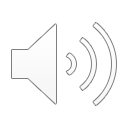 Vowel Teams – Other Sounds
Sometimes vowel teams make other sounds.
oil
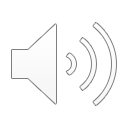 out
a round
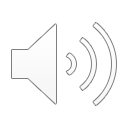 now
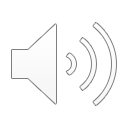 took
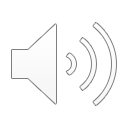 joy
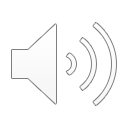 R - Controlled
R-controlled syllables have one or more vowels 
followed by an “r.” 
The “r” changes the sound of the vowel.
o
r
ange
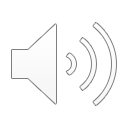 jar
par ty
charge
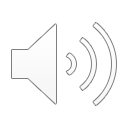 torch
glor y
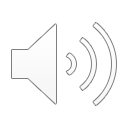 more
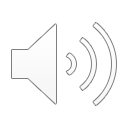 her
ev er
wat er
ser vant
per son
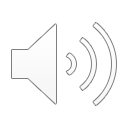 first
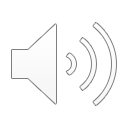 turn
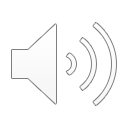 Consonant –  l-e
When you see consonant l-e at the end of a word,
count back three.
The “l-e” makes the /–le/ sound.
p
l
e
pur
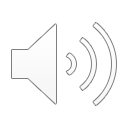 disci ple
peo ple
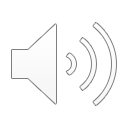 mira cle
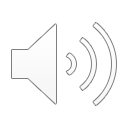 Other Sounds – Long Vowel
These syllables or words are closed,
so the vowel should be short,
but the vowel is long.
−
cold
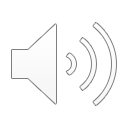 told
sold
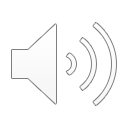 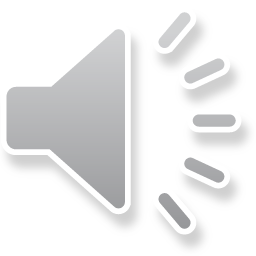 Other Sounds – -nk/-ng
The “-nk” and “-ng” 
change the sound of the vowel.
bank
thing
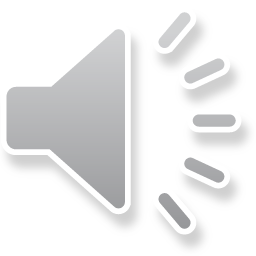 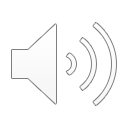 drank
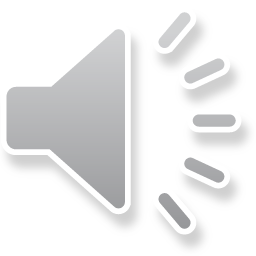 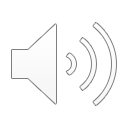 wed ding
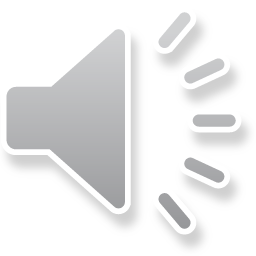 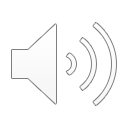 Other Sounds – schwa
The schwa syllable has an “a” that sounds
 like the /u/ in banana.
The banana is even shaped like a short u.
ba  nan  a
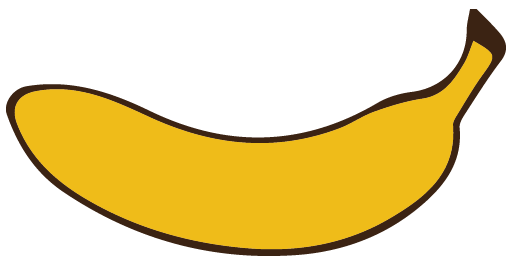 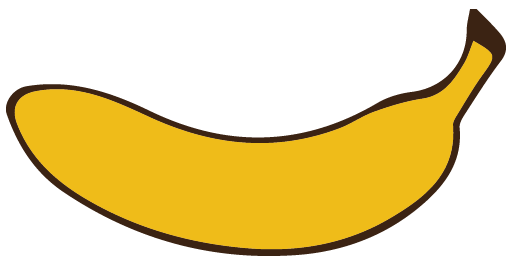 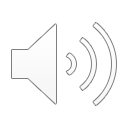 a round
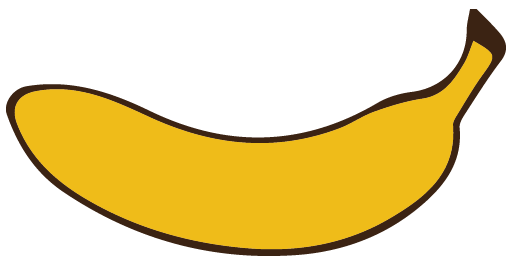 Ca na
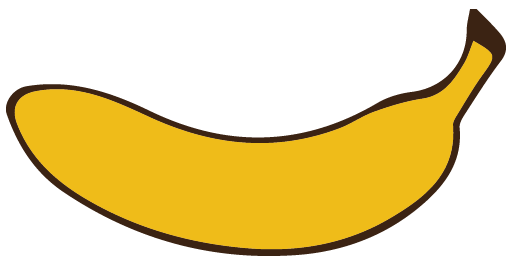